The training will begin at 12:30 pm. Please remain on mute.
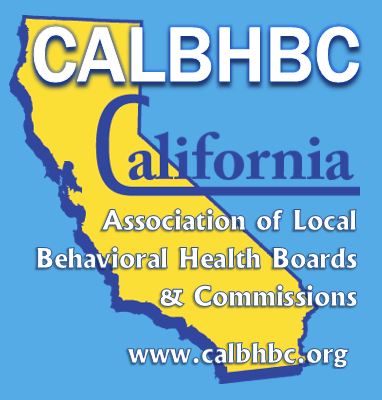 CHAIR Training – For Chairs / Chairs-Elect and Support StaffJanuary 15, 2021
CALBHB/C supports the work of CA’s 59 local mental/behavioral health boards & commissions.
TOPICS
Running a Good Meeting
Recruitment
Recommendations
Annual Goals / Task List
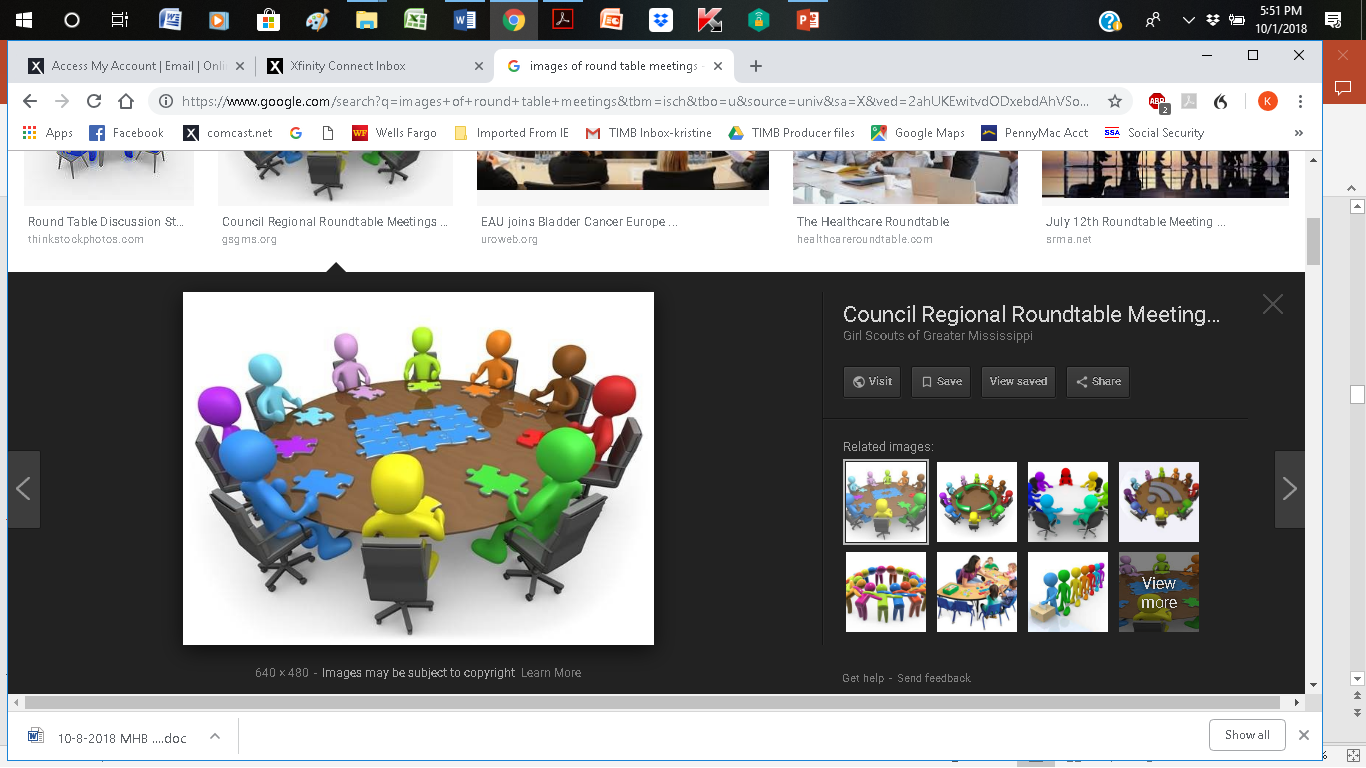 [Speaker Notes: Immediate: 
Funding to prevent closures
Funding to increase local offerings
Long-Term:
Financial: 
Changes to current licensing structure to accommodate a tiered level of care system.  Individuals with Developmental Disabilities have a tired funding structure in place, with funding per month per consumer ranging from $1069 to $9288 per month.  (Adults with SMI currently draw appr $1069 per day from SSI.)
Address cost of purchasing/maintaining Facilities
Staff Support (Technical Assistance, Training & Support)
Successfully work with complex population
Maintain Fiscal Stability
Sustain Licensing
Local Advocacy:  Increase understanding of mental illness and the effective use of ARFs/RCFEs in order to overcome NIMBY opposition.]
Running a Good Meeting
from Best Practices, P. 32
Attendance
Conduct
Content
Rules
Handling Disruptions
Facilitation
[Speaker Notes: Immediate: 
Funding to prevent closures
Funding to increase local offerings
Long-Term:
Financial: 
Changes to current licensing structure to accommodate a tiered level of care system.  Individuals with Developmental Disabilities have a tired funding structure in place, with funding per month per consumer ranging from $1069 to $9288 per month.  (Adults with SMI currently draw appr $1069 per day from SSI.)
Address cost of purchasing/maintaining Facilities
Staff Support (Technical Assistance, Training & Support)
Successfully work with complex population
Maintain Fiscal Stability
Sustain Licensing
Local Advocacy:  Increase understanding of mental illness and the effective use of ARFs/RCFEs in order to overcome NIMBY opposition.]
Running a Good Meeting:  Attendance
Remind Members (email/phone)   Best Practices, Page 32
Invite – Be intentional about inviting:
Consumer/family member organizations
Organizations representing diverse ethnic/cultural/racial populations.
Advocacy Groups
County Agencies:
Housing
Older Adults
Veterans Officer
Drug & Alcohol
Jail Warden
School District, Law Enforcement, Community College
Patients’ Rights Advocate
[Speaker Notes: Immediate: 
Funding to prevent closures
Funding to increase local offerings
Long-Term:
Financial: 
Changes to current licensing structure to accommodate a tiered level of care system.  Individuals with Developmental Disabilities have a tired funding structure in place, with funding per month per consumer ranging from $1069 to $9288 per month.  (Adults with SMI currently draw appr $1069 per day from SSI.)
Address cost of purchasing/maintaining Facilities
Staff Support (Technical Assistance, Training & Support)
Successfully work with complex population
Maintain Fiscal Stability
Sustain Licensing
Local Advocacy:  Increase understanding of mental illness and the effective use of ARFs/RCFEs in order to overcome NIMBY opposition.]
Running a Good Meeting:  Conduct
Active Listening                          Best Practices, Page 15
Focus on Issues
Person-First Language
No Swearing
No Personal Attacks or Criticism (of self or others).
One person speaks at a time – No side bars.
Keep Comments Short if possible—Do not monopolize.
Limit use of Acronyms –”When in doubt, spell it out.”
Silence Cell Phones
[Speaker Notes: Immediate: 
Funding to prevent closures
Funding to increase local offerings
Long-Term:
Financial: 
Changes to current licensing structure to accommodate a tiered level of care system.  Individuals with Developmental Disabilities have a tired funding structure in place, with funding per month per consumer ranging from $1069 to $9288 per month.  (Adults with SMI currently draw appr $1069 per day from SSI.)
Address cost of purchasing/maintaining Facilities
Staff Support (Technical Assistance, Training & Support)
Successfully work with complex population
Maintain Fiscal Stability
Sustain Licensing
Local Advocacy:  Increase understanding of mental illness and the effective use of ARFs/RCFEs in order to overcome NIMBY opposition.]
Running a Good Meeting:  Content
Agenda (sample)                          Best Practices, Page 32
Speakers who can speak about:
Priorities identified by board members/concerns of public
Access and effectiveness of services
Needs, issues and successes.
Housekeeping – Keep it limited
Use Executive Committee to address board/commission organizational topics.
[Speaker Notes: Immediate: 
Funding to prevent closures
Funding to increase local offerings
Long-Term:
Financial: 
Changes to current licensing structure to accommodate a tiered level of care system.  Individuals with Developmental Disabilities have a tired funding structure in place, with funding per month per consumer ranging from $1069 to $9288 per month.  (Adults with SMI currently draw appr $1069 per day from SSI.)
Address cost of purchasing/maintaining Facilities
Staff Support (Technical Assistance, Training & Support)
Successfully work with complex population
Maintain Fiscal Stability
Sustain Licensing
Local Advocacy:  Increase understanding of mental illness and the effective use of ARFs/RCFEs in order to overcome NIMBY opposition.]
Running a Good Meeting - Rules:  Brown Act
Also see: Best Practices, Page 35
calbhbc.org/brown-act
Agenda  (Must follow)      	
Documents (Must share with public)	
Meeting Notification (72 hours in advance / 24 hours for Special Meeting; Posted on local govt. website)
Public Comment (Before or during each item)
Teleconferences (Roll-call vote requirement)
[Speaker Notes: Immediate: 
Funding to prevent closures
Funding to increase local offerings
Long-Term:
Financial: 
Changes to current licensing structure to accommodate a tiered level of care system.  Individuals with Developmental Disabilities have a tired funding structure in place, with funding per month per consumer ranging from $1069 to $9288 per month.  (Adults with SMI currently draw appr $1069 per day from SSI.)
Address cost of purchasing/maintaining Facilities
Staff Support (Technical Assistance, Training & Support)
Successfully work with complex population
Maintain Fiscal Stability
Sustain Licensing
Local Advocacy:  Increase understanding of mental illness and the effective use of ARFs/RCFEs in order to overcome NIMBY opposition.]
Running a Good Meeting - Rules:  Motion
A Motion is a proposal by a member to take an action 
Procedure
Motion      (Chair: “Do I hear a motion?”)*
Second     (Chair: “Do I hear a second?”)
Discussion   (Chair prompts for discussion.)
Vote    (Must be Role Call vote if by teleconference)
Yes or Aye (if in favor)
No or Nay (if against)
Abstain (if not voting)
*Chair makes sure that members know the motion.
[Speaker Notes: Immediate: 
Funding to prevent closures
Funding to increase local offerings
Long-Term:
Financial: 
Changes to current licensing structure to accommodate a tiered level of care system.  Individuals with Developmental Disabilities have a tired funding structure in place, with funding per month per consumer ranging from $1069 to $9288 per month.  (Adults with SMI currently draw appr $1069 per day from SSI.)
Address cost of purchasing/maintaining Facilities
Staff Support (Technical Assistance, Training & Support)
Successfully work with complex population
Maintain Fiscal Stability
Sustain Licensing
Local Advocacy:  Increase understanding of mental illness and the effective use of ARFs/RCFEs in order to overcome NIMBY opposition.]
Running a Good Meeting: Handling Disruptions
Stay on Agenda
“The action is in the reaction.”  Quietly move on to next person or agenda item.
Staff Support – Ask staff to respond as needed.
[Speaker Notes: Immediate: 
Funding to prevent closures
Funding to increase local offerings
Long-Term:
Financial: 
Changes to current licensing structure to accommodate a tiered level of care system.  Individuals with Developmental Disabilities have a tired funding structure in place, with funding per month per consumer ranging from $1069 to $9288 per month.  (Adults with SMI currently draw appr $1069 per day from SSI.)
Address cost of purchasing/maintaining Facilities
Staff Support (Technical Assistance, Training & Support)
Successfully work with complex population
Maintain Fiscal Stability
Sustain Licensing
Local Advocacy:  Increase understanding of mental illness and the effective use of ARFs/RCFEs in order to overcome NIMBY opposition.]
Running a Good Meeting: Facilitation
See Best Practices, Page 33

Before
Accessible Room, Comfortable Set-up, Access to Water, Restrooms, Cell Phones Off
During
Timeliness – Begin and end on time.
Minutes– Accurate record to include attendees and motions.
Public Comments welcomed before or during each agenda item.
Civility Reigns (Conduct Page)
[Speaker Notes: Immediate: 
Funding to prevent closures
Funding to increase local offerings
Long-Term:
Financial: 
Changes to current licensing structure to accommodate a tiered level of care system.  Individuals with Developmental Disabilities have a tired funding structure in place, with funding per month per consumer ranging from $1069 to $9288 per month.  (Adults with SMI currently draw appr $1069 per day from SSI.)
Address cost of purchasing/maintaining Facilities
Staff Support (Technical Assistance, Training & Support)
Successfully work with complex population
Maintain Fiscal Stability
Sustain Licensing
Local Advocacy:  Increase understanding of mental illness and the effective use of ARFs/RCFEs in order to overcome NIMBY opposition.]
Recommendations - The MHB shall advise the Governing Body (BOS) and the local mental health director as to any aspect of the local mental health program.
1. IDENTIFY
Public Comment
Performance Outcome Data
Presentations (by staff, patients rights advocates, contractors)
Liaisons - MHB/C members can act as liaisons to other boards, commissions or committees.
2. RESEARCH
Ad Hocs (short-term workgroups) to conduct research meetings – P. 4 of Best Practices
Chair to meet regularly with Mental Health Director
Site Visits
3. ADVISE
Draft recommendations – P. 29 of Best Practices
Vote on recommendations
[Speaker Notes: Immediate: 
Funding to prevent closures
Funding to increase local offerings
Long-Term:
Financial: 
Changes to current licensing structure to accommodate a tiered level of care system.  Individuals with Developmental Disabilities have a tired funding structure in place, with funding per month per consumer ranging from $1069 to $9288 per month.  (Adults with SMI currently draw appr $1069 per day from SSI.)
Address cost of purchasing/maintaining Facilities
Staff Support (Technical Assistance, Training & Support)
Successfully work with complex population
Maintain Fiscal Stability
Sustain Licensing
Local Advocacy:  Increase understanding of mental illness and the effective use of ARFs/RCFEs in order to overcome NIMBY opposition.]
Recruitment
from Best Practices, P. 24
Membership Rules (WIC 5604)
Strategies
Process
Member Orientation
[Speaker Notes: Immediate: 
Funding to prevent closures
Funding to increase local offerings
Long-Term:
Financial: 
Changes to current licensing structure to accommodate a tiered level of care system.  Individuals with Developmental Disabilities have a tired funding structure in place, with funding per month per consumer ranging from $1069 to $9288 per month.  (Adults with SMI currently draw appr $1069 per day from SSI.)
Address cost of purchasing/maintaining Facilities
Staff Support (Technical Assistance, Training & Support)
Successfully work with complex population
Maintain Fiscal Stability
Sustain Licensing
Local Advocacy:  Increase understanding of mental illness and the effective use of ARFs/RCFEs in order to overcome NIMBY opposition.]
Recruitment - Membership Rules
50% consumers or family members of consumers
20% consumers & 20% families of consumers
One Board of Supervisor Member
Reflect the diversity of the local client population
Include individuals from education, police, emergency +
[Speaker Notes: Immediate: 
Funding to prevent closures
Funding to increase local offerings
Long-Term:
Financial: 
Changes to current licensing structure to accommodate a tiered level of care system.  Individuals with Developmental Disabilities have a tired funding structure in place, with funding per month per consumer ranging from $1069 to $9288 per month.  (Adults with SMI currently draw appr $1069 per day from SSI.)
Address cost of purchasing/maintaining Facilities
Staff Support (Technical Assistance, Training & Support)
Successfully work with complex population
Maintain Fiscal Stability
Sustain Licensing
Local Advocacy:  Increase understanding of mental illness and the effective use of ARFs/RCFEs in order to overcome NIMBY opposition.]
Recruitment – Membership Rules: Exceptions
Except as noted below*, a Board member or spouse can not be employed by:
A county mental health service
The State Department of Health Care Services 
A local mental health contract agency

*  A mental health consumer can be employed by any of the above (if the consumer has no interest, influence or authority over any financial or contractual matter concerning the employer)
[Speaker Notes: Immediate: 
Funding to prevent closures
Funding to increase local offerings
Long-Term:
Financial: 
Changes to current licensing structure to accommodate a tiered level of care system.  Individuals with Developmental Disabilities have a tired funding structure in place, with funding per month per consumer ranging from $1069 to $9288 per month.  (Adults with SMI currently draw appr $1069 per day from SSI.)
Address cost of purchasing/maintaining Facilities
Staff Support (Technical Assistance, Training & Support)
Successfully work with complex population
Maintain Fiscal Stability
Sustain Licensing
Local Advocacy:  Increase understanding of mental illness and the effective use of ARFs/RCFEs in order to overcome NIMBY opposition.]
Recruitment – Strategies
Be intentional in order to achieve a diverse membership (ethnic, racial, cultural, LGBTQ) that includes people with experience and knowledge of the mental health system and the sectors that it intersects.

Reach out (phone call, email, meet for coffee) to find people can represent various facets of the community, such as:
School Boards/School Districts/First 5 Commissions
Law Enforcement
College/Community College Boards/Staff
Mental Health Adult Resource Centers/Consumer Groups
Commissions on Aging/Older Adult Groups
Community Organizations (such as Hispanic or Tribal Organizations)
[Speaker Notes: Immediate: 
Funding to prevent closures
Funding to increase local offerings
Long-Term:
Financial: 
Changes to current licensing structure to accommodate a tiered level of care system.  Individuals with Developmental Disabilities have a tired funding structure in place, with funding per month per consumer ranging from $1069 to $9288 per month.  (Adults with SMI currently draw appr $1069 per day from SSI.)
Address cost of purchasing/maintaining Facilities
Staff Support (Technical Assistance, Training & Support)
Successfully work with complex population
Maintain Fiscal Stability
Sustain Licensing
Local Advocacy:  Increase understanding of mental illness and the effective use of ARFs/RCFEs in order to overcome NIMBY opposition.]
Recruitment – Process
Use a process that is public, fair and respects people’s privacy.

Public posting of MHB/C openings (usually done by county staff).
On-line or printed application
Chair or Executive Committee reviews applications
Qualified applicants are interviewed by two or more MHB/C members followed by possible recommendation to the MHB/C
MHB/C votes to recommend individuals for possible appointment by Board of Supervisors.
The Board of Supervisors receives the recommendations and makes desired appointments.
[Speaker Notes: Immediate: 
Funding to prevent closures
Funding to increase local offerings
Long-Term:
Financial: 
Changes to current licensing structure to accommodate a tiered level of care system.  Individuals with Developmental Disabilities have a tired funding structure in place, with funding per month per consumer ranging from $1069 to $9288 per month.  (Adults with SMI currently draw appr $1069 per day from SSI.)
Address cost of purchasing/maintaining Facilities
Staff Support (Technical Assistance, Training & Support)
Successfully work with complex population
Maintain Fiscal Stability
Sustain Licensing
Local Advocacy:  Increase understanding of mental illness and the effective use of ARFs/RCFEs in order to overcome NIMBY opposition.]
Recruitment – Member Orientation
Provide a new member orientation as soon as possible to familiarize new members with:
Duties (5604.2)
Brown Act Requirements
Past work (such as most recent Annual Report)

CALBHB/C’s website provides member orientation resources:
Member Guide (Bylaws, Policies, WIC) (Sample)
Mental Health Board Training:    PowerPoint   PDF
Also see TRAINING PAGE.
[Speaker Notes: Immediate: 
Funding to prevent closures
Funding to increase local offerings
Long-Term:
Financial: 
Changes to current licensing structure to accommodate a tiered level of care system.  Individuals with Developmental Disabilities have a tired funding structure in place, with funding per month per consumer ranging from $1069 to $9288 per month.  (Adults with SMI currently draw appr $1069 per day from SSI.)
Address cost of purchasing/maintaining Facilities
Staff Support (Technical Assistance, Training & Support)
Successfully work with complex population
Maintain Fiscal Stability
Sustain Licensing
Local Advocacy:  Increase understanding of mental illness and the effective use of ARFs/RCFEs in order to overcome NIMBY opposition.]
Annual Goals & Task List
Annual Goals (example)
Mandated Responsibilities
Active, Involved Membership

Task List (example)
Scheduled Tasks
Ongoing Tasks
[Speaker Notes: Immediate: 
Funding to prevent closures
Funding to increase local offerings
Long-Term:
Financial: 
Changes to current licensing structure to accommodate a tiered level of care system.  Individuals with Developmental Disabilities have a tired funding structure in place, with funding per month per consumer ranging from $1069 to $9288 per month.  (Adults with SMI currently draw appr $1069 per day from SSI.)
Address cost of purchasing/maintaining Facilities
Staff Support (Technical Assistance, Training & Support)
Successfully work with complex population
Maintain Fiscal Stability
Sustain Licensing
Local Advocacy:  Increase understanding of mental illness and the effective use of ARFs/RCFEs in order to overcome NIMBY opposition.]
THANK YOU for serving on or supporting a local mental/behavioral health board or commission!
Questions?
[Speaker Notes: Immediate: 
Funding to prevent closures
Funding to increase local offerings
Long-Term:
Financial: 
Changes to current licensing structure to accommodate a tiered level of care system.  Individuals with Developmental Disabilities have a tired funding structure in place, with funding per month per consumer ranging from $1069 to $9288 per month.  (Adults with SMI currently draw appr $1069 per day from SSI.)
Address cost of purchasing/maintaining Facilities
Staff Support (Technical Assistance, Training & Support)
Successfully work with complex population
Maintain Fiscal Stability
Sustain Licensing
Local Advocacy:  Increase understanding of mental illness and the effective use of ARFs/RCFEs in order to overcome NIMBY opposition.]
CALBHB/C Resources
Member Orientation, Recruitment & more
www.calbhbc.org/resources.html  
On-line Training & Handbooks:
www.calbhbc.org/training.html
 
Frequently Asked Questions:
www.calbhbc.org/faqs.html
 
Issue Briefs and more: www.calbhbc.org

CA Association of Local Behavioral Health Boards and Commissions supports the work of CA’s 59 local mental/behavioral health boards and commissions.